Imunitatea, Sistemul de apărare, Vaccinarea.
Elemente de igienă și prevenire a îmbolnăvirilor.
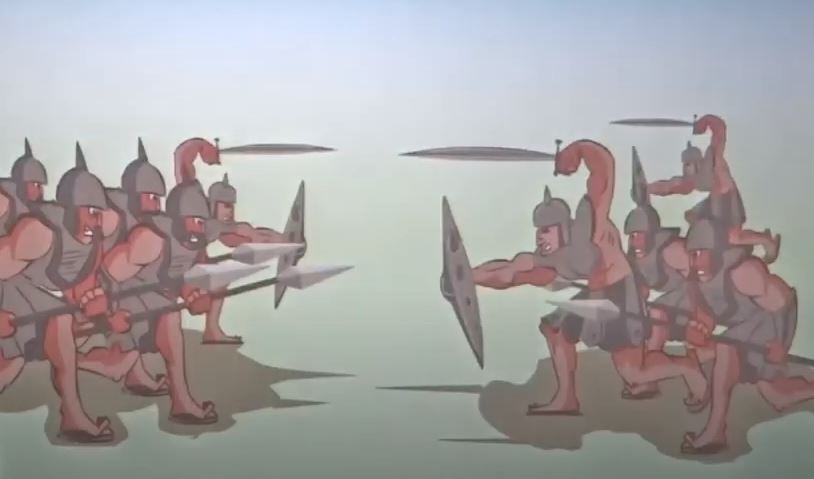 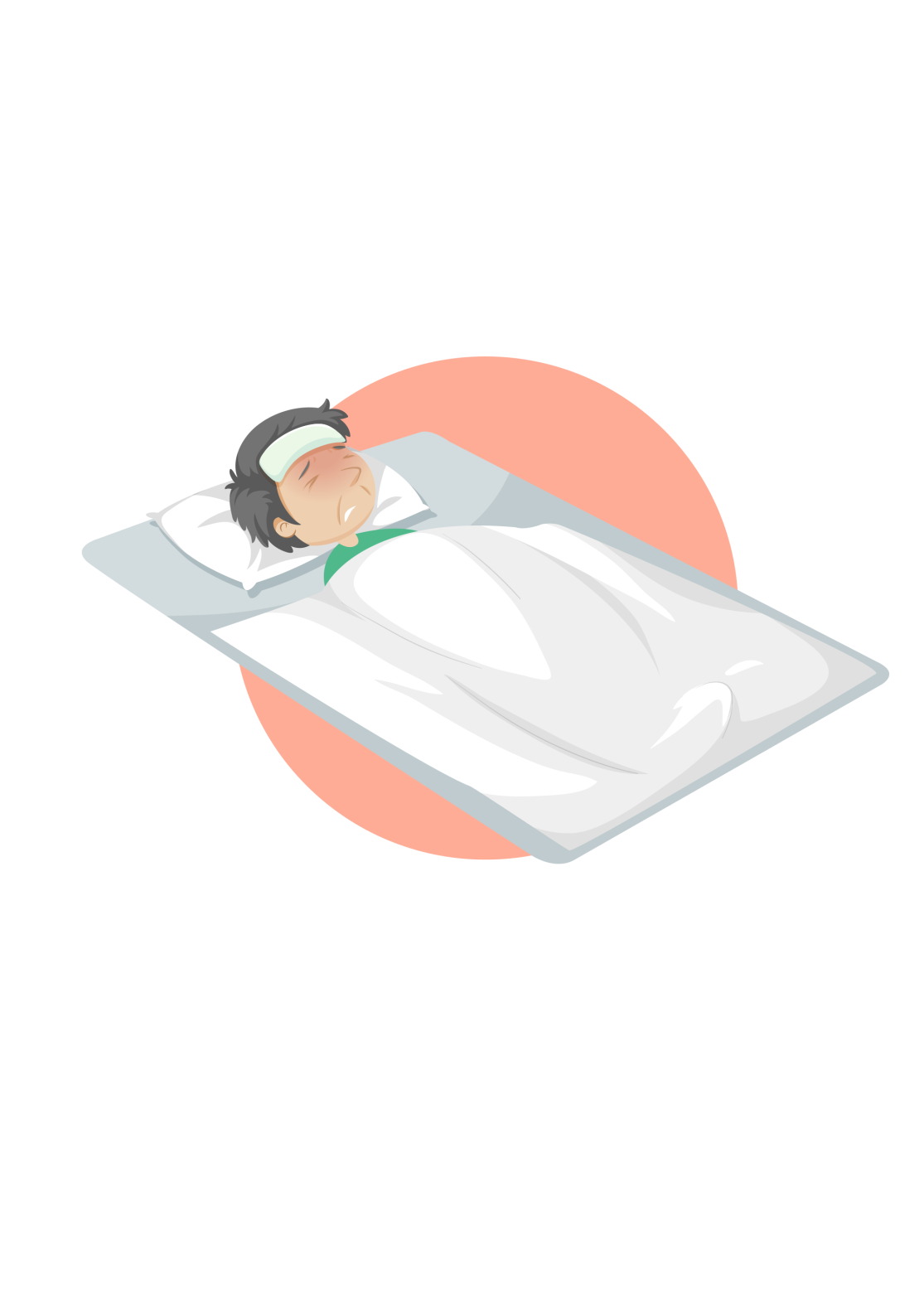 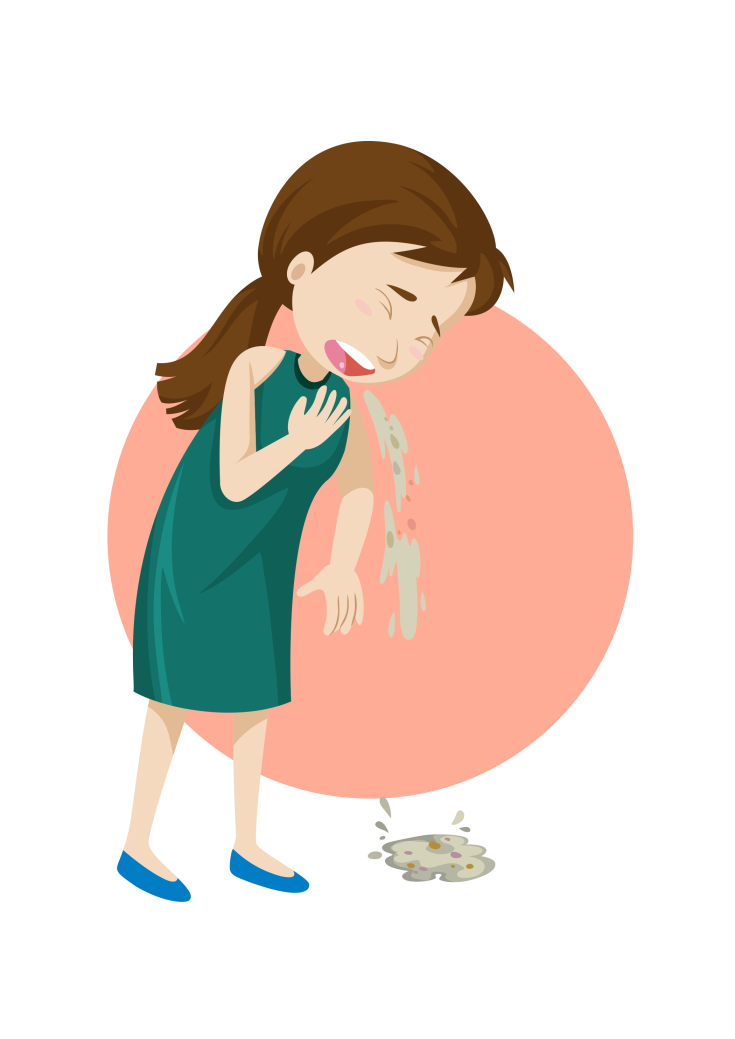 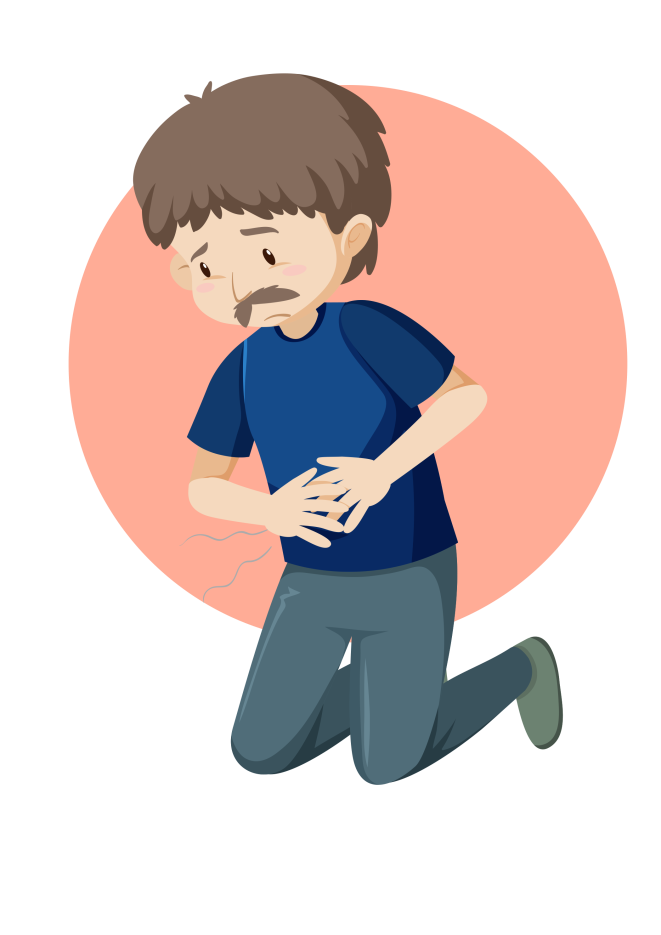 BACTERII
VIRUȘI
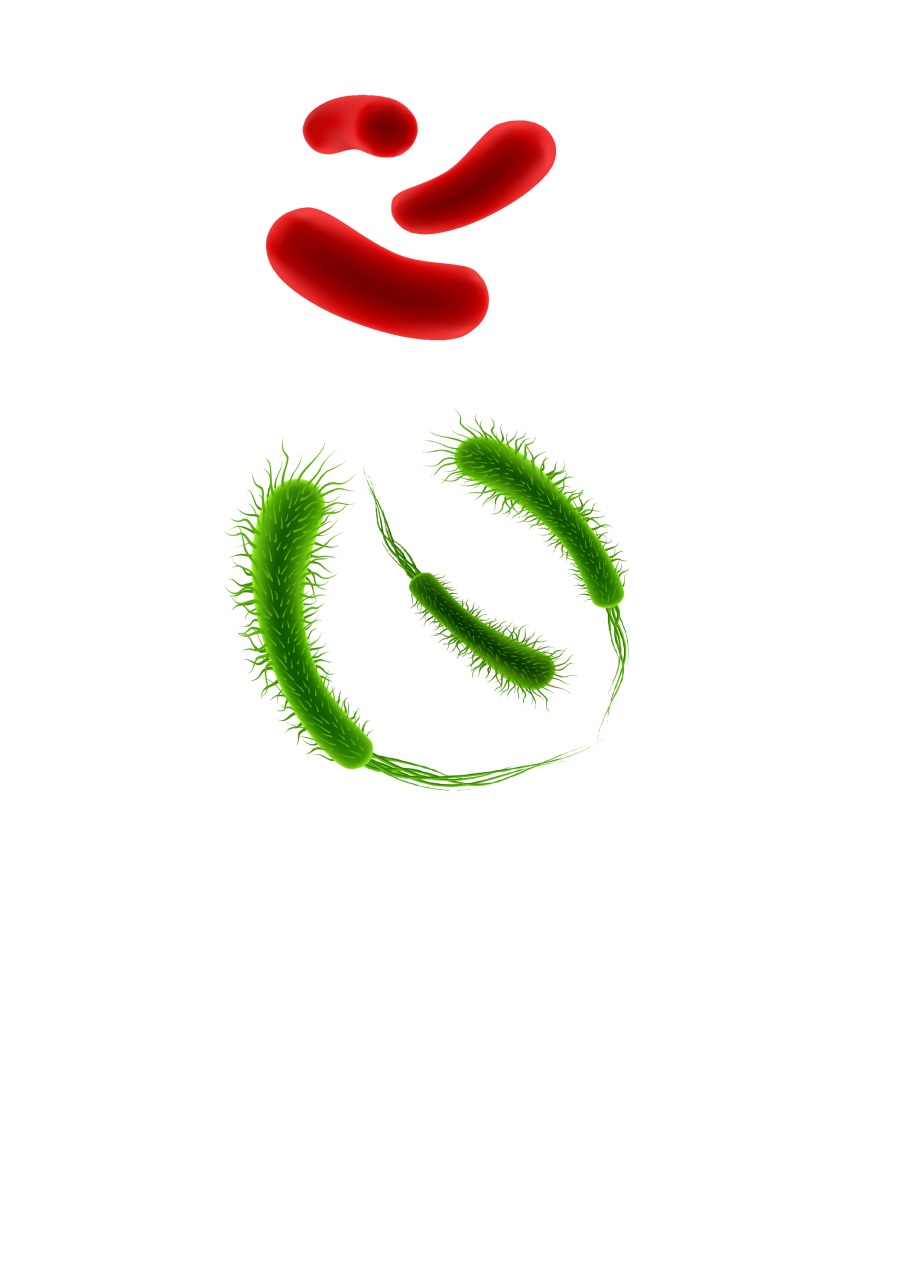 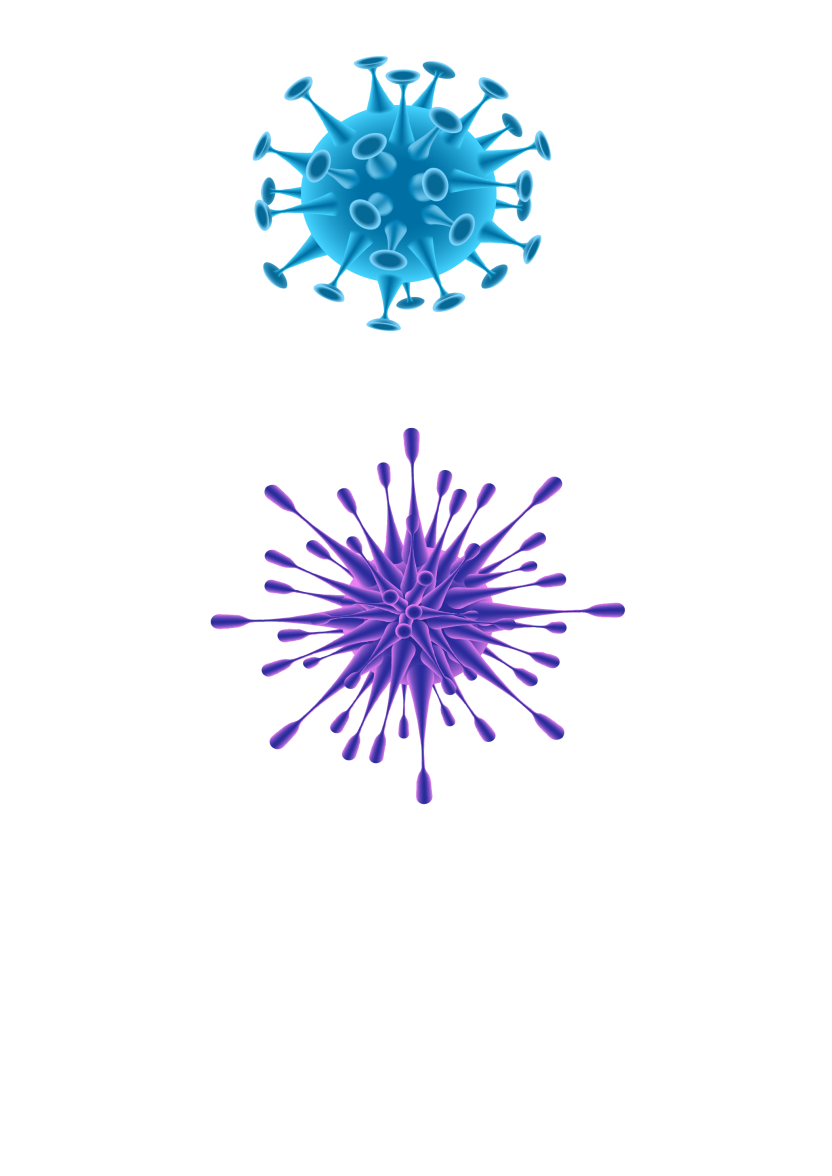 Corpul uman formează un mecanism 
de apărare împotriva acestor 
microorganisme numit:
IMUNITATE
CELULELE ALBE
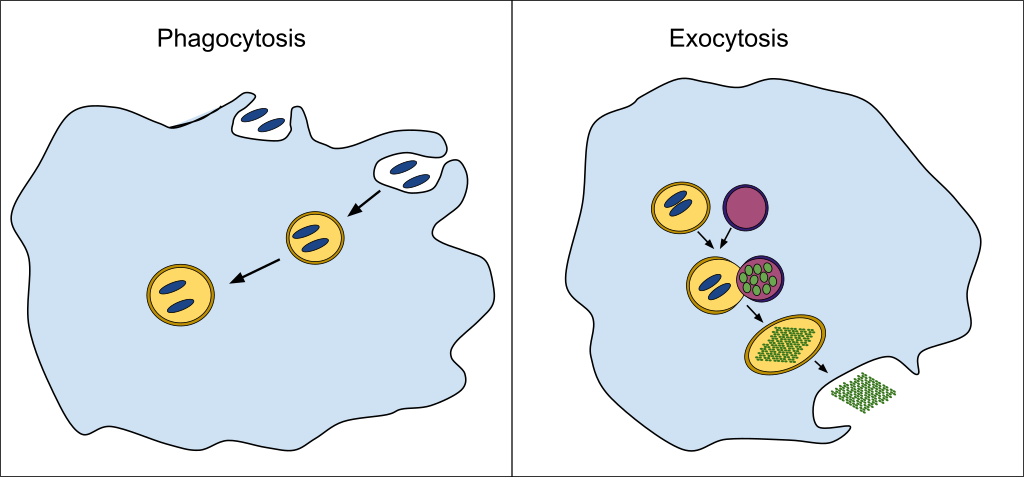 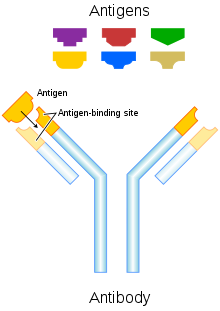 Fagocitoza
Anticorpi
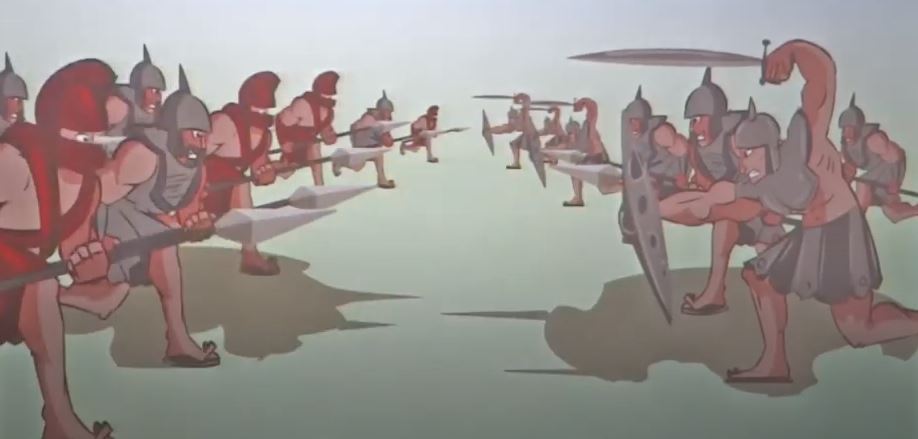 MEDICAMENTE
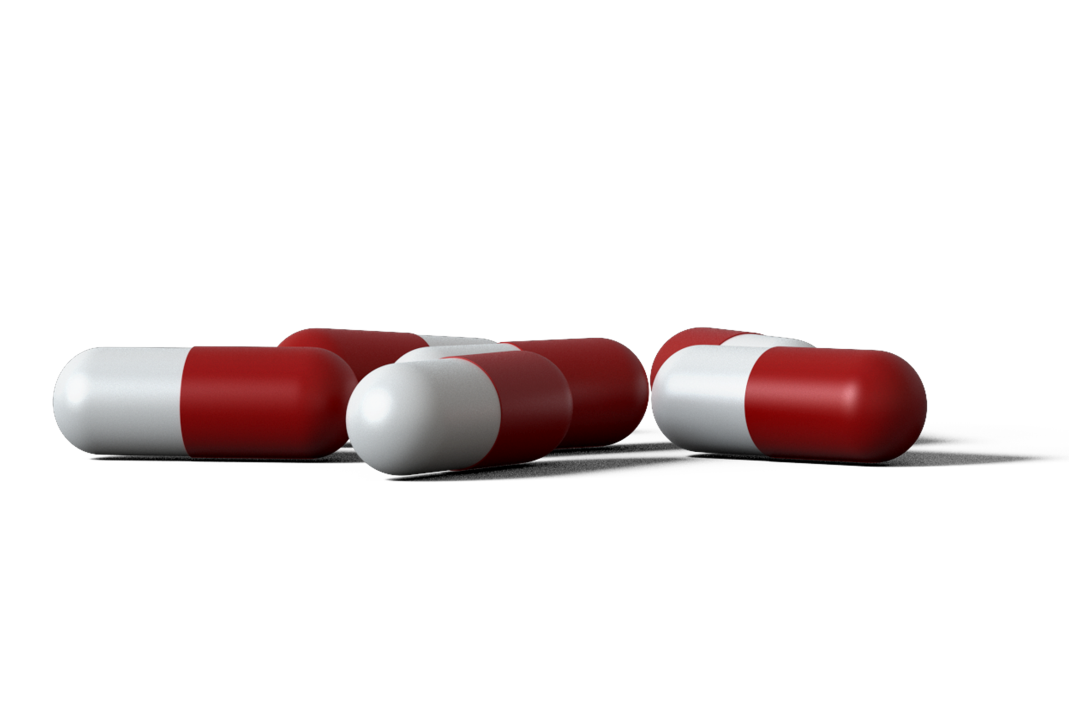 ANTIBIOTICE
Penicilina
Pneumonia , Sifilisul, 
infecțiile produse de răni
Sulfamide
Tuse, alergii, având și funcțiile antifungice 
și antimalarice
Sunt multe microorganisme în aer și apa, ce pot provoca boli, și acestea pot intra in corpul nostru prin gură și nas.
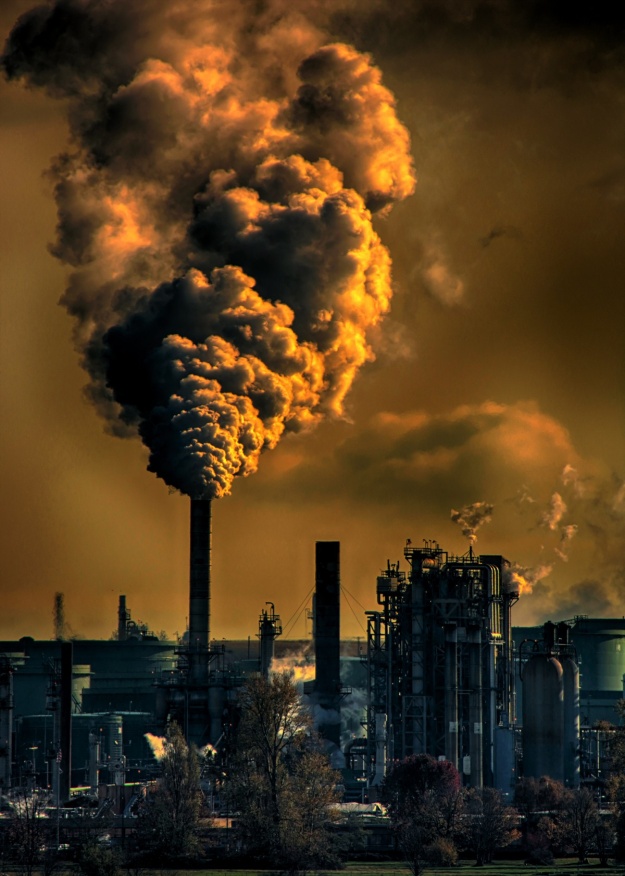 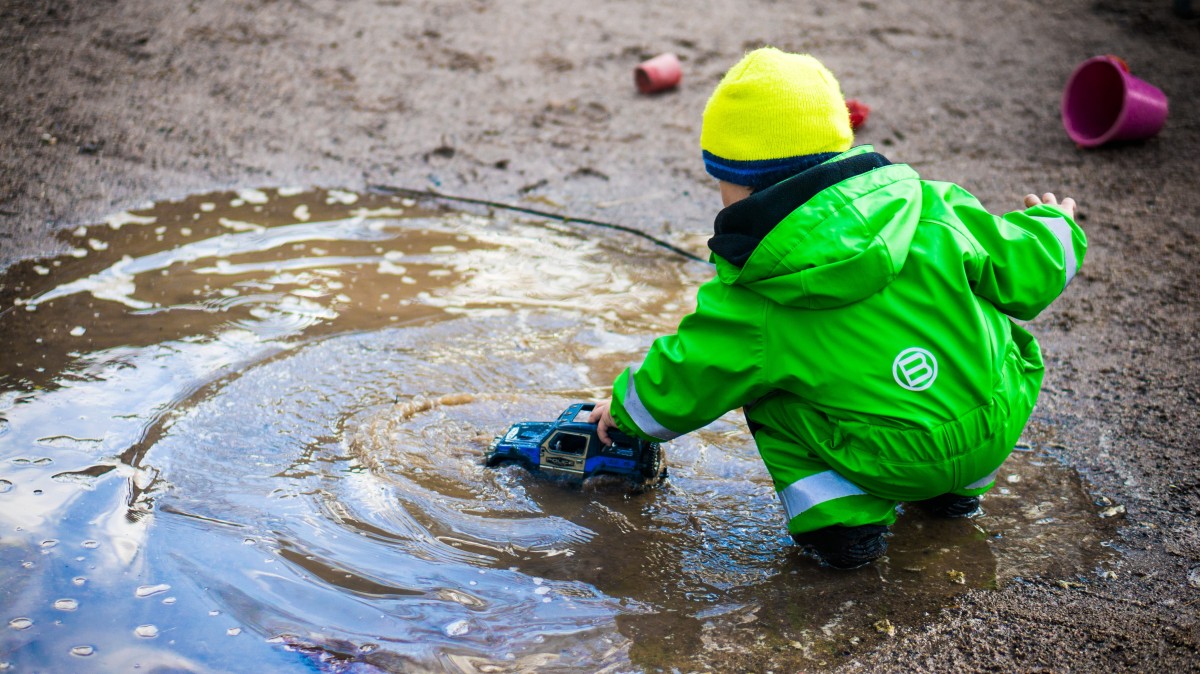 Pielea: apărarea primară a corpului uman
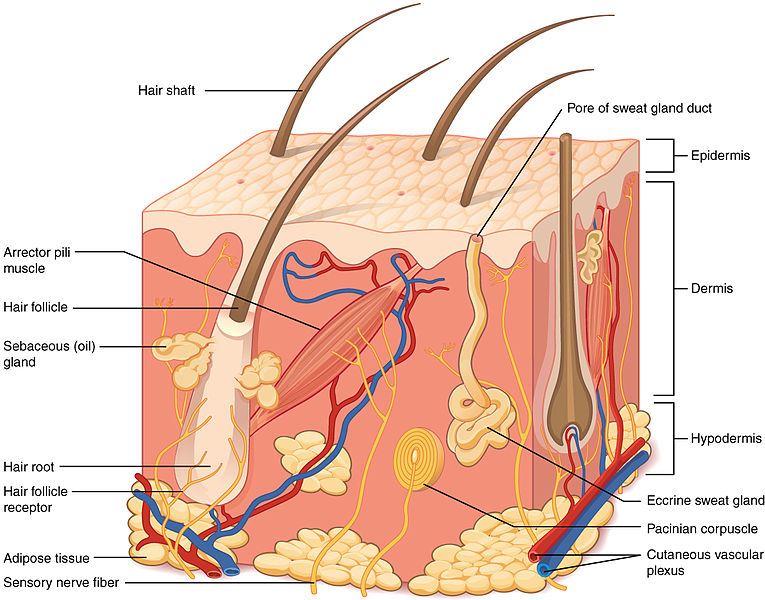 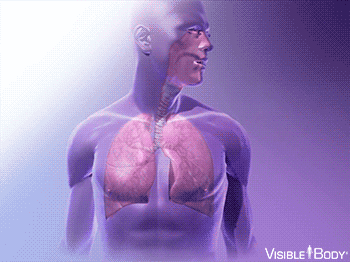 Enzime salivare
Suc gastric
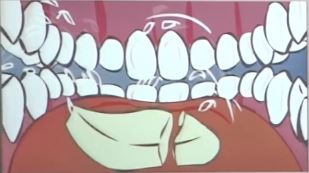 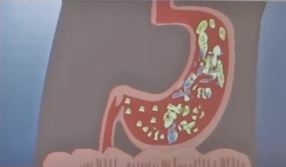 Strănut
Vomă
Tuse
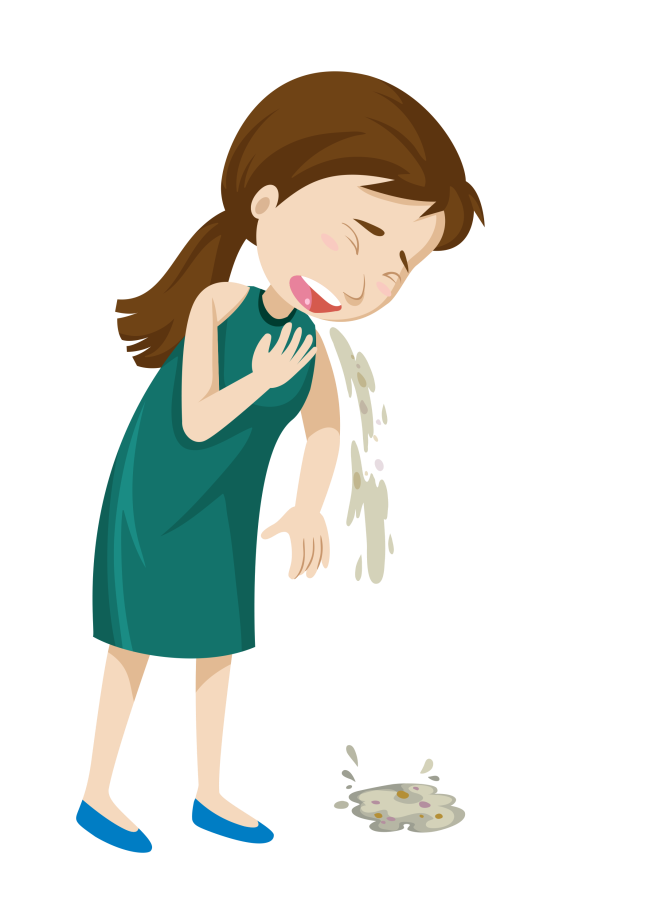 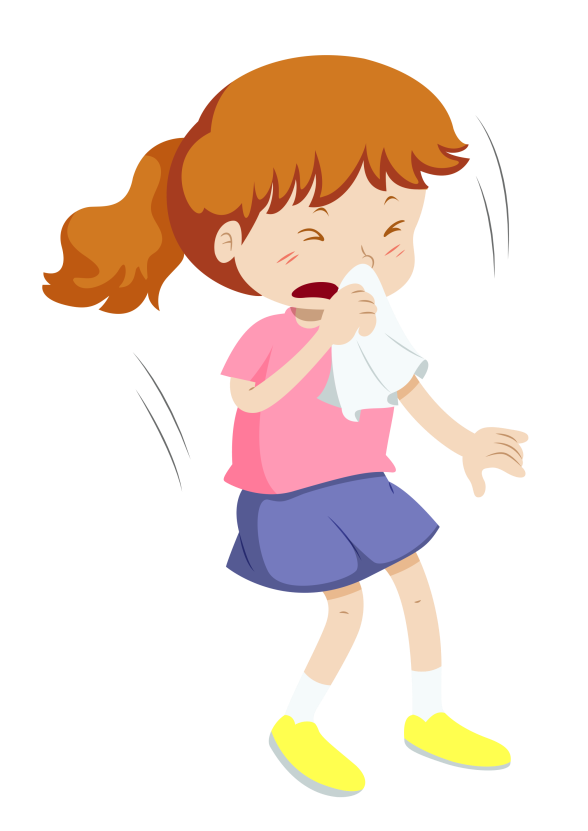 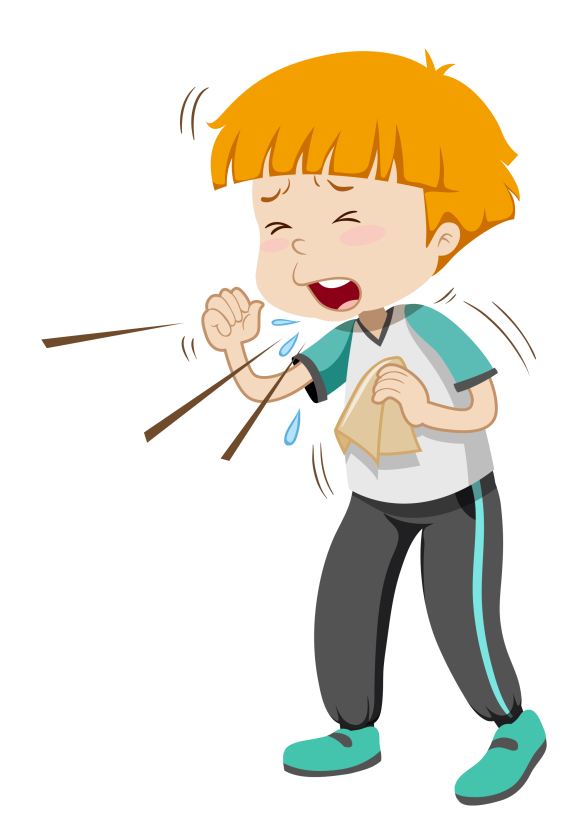 Celulele albe
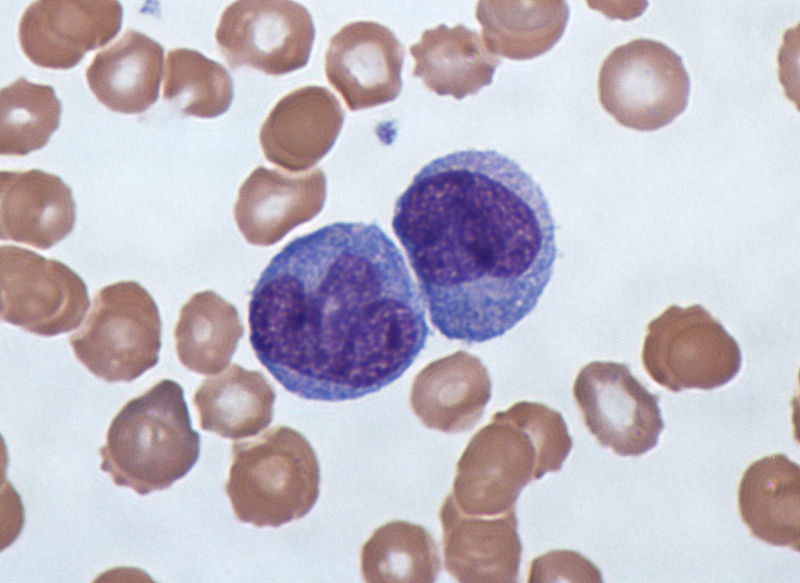 fagocitoză
anticorpi
Sistemul de apărare al organismului
Organismul nostru luptă împotriva microbilor dăunători în fiecare zi, și o face cu ajutorul:
Barieră protectivă ( pielea, părul din nas, mucusul, etc)
Evacuare, dacă microbii dăunători au intrat (strănut, tuse, vomă, etc)
Secreție de distrugere a microbilor (saliva, sucul gastric, etc)
Celulele albe (fagocitoză, anticorpi)
Vaccinarea
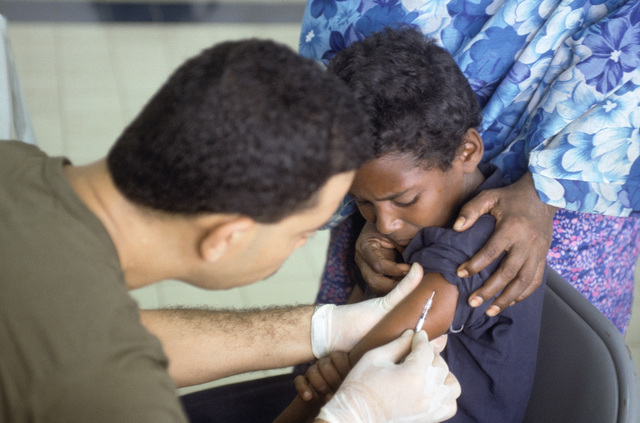 Vaccinarea este introducerea unor microbi (bacterii, virusuri) morți sau slăbiți pentru a se dezvolta o rezistență împotriva acestora.
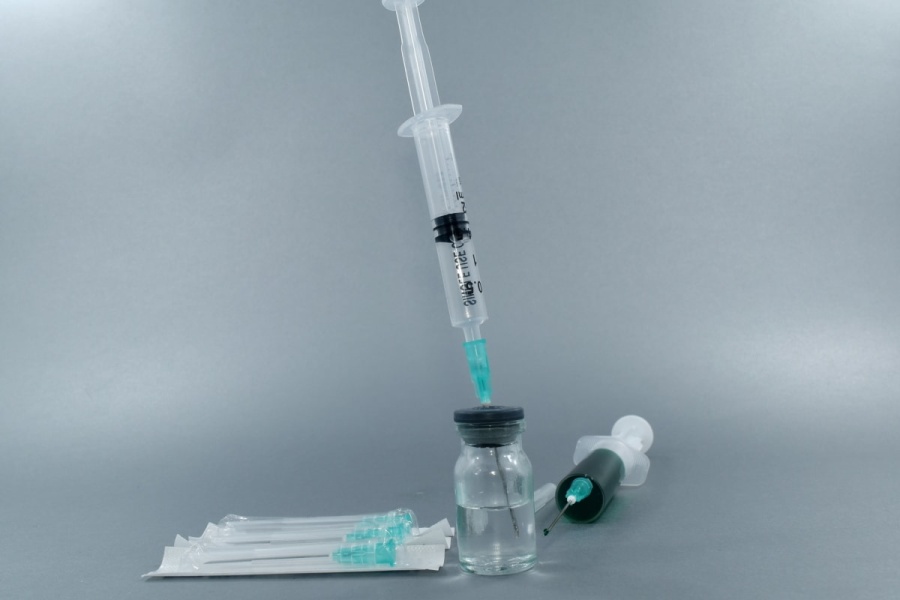 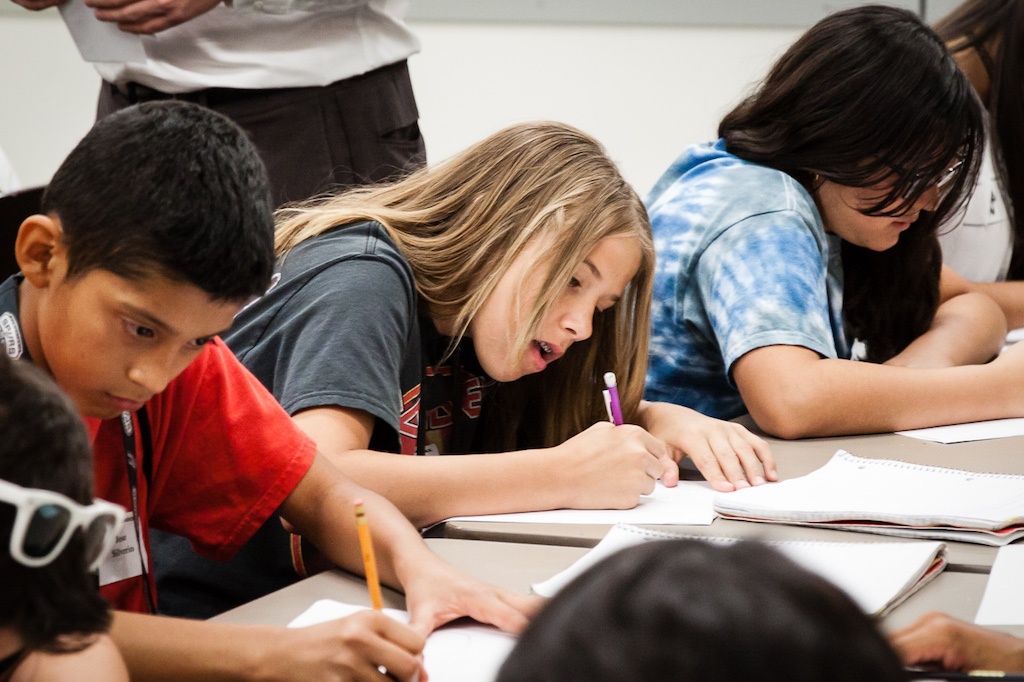 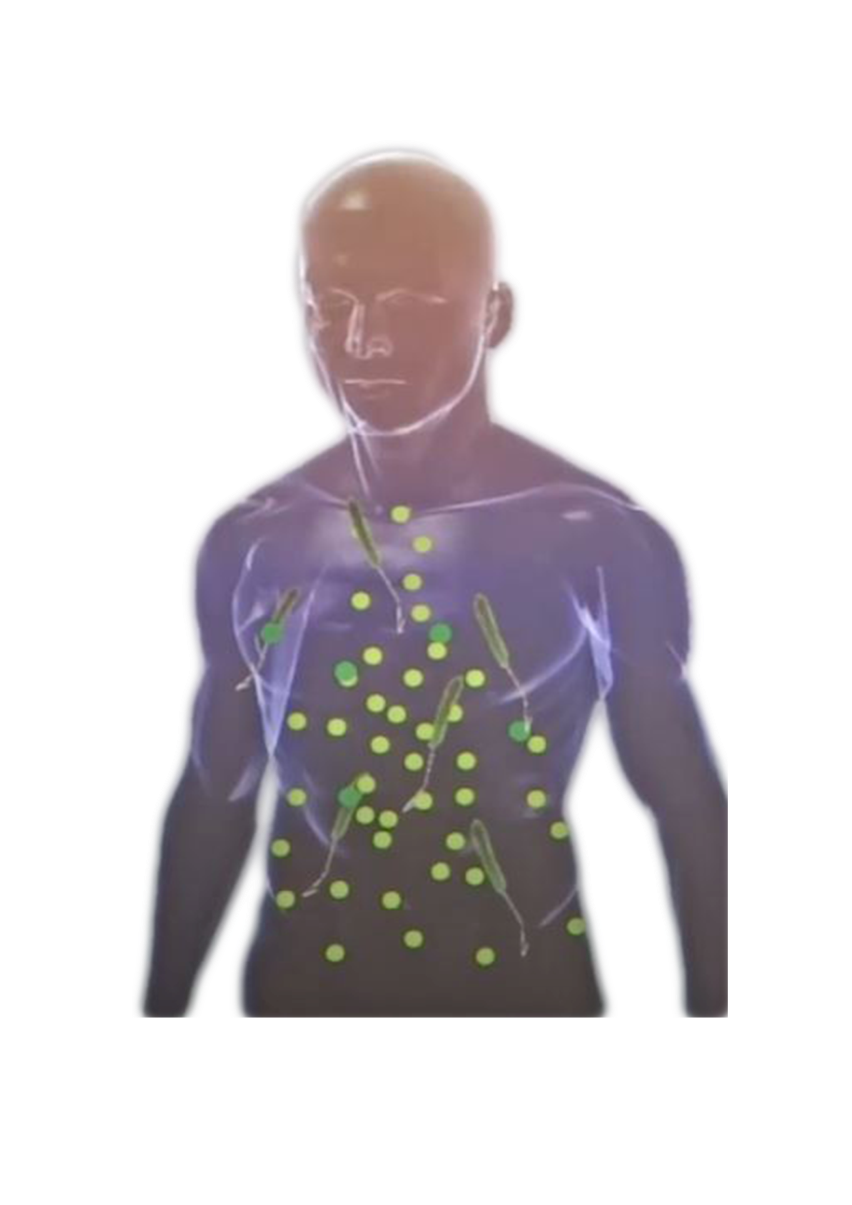 Imunizare
Bacterii/Viruși
Anticorpi

Rezistența dezvoltată de un individ datorită unei infecții anterioare se numește: Imunitate activă (este de lunga durată 
Imunitatea ce este dată individului NU de propriul său corp dar procurată dintr-o sursa exterioară se numește: Imunitate pasivă ( este de scurtă durată)
Vaccinurile acționează pregătind sistemul imunitar să recunoască boala și să se apere. 
Dacă persoana se infectează ulterior cu acest virus, sistemul imunitar recunoaște virusul și este pregătit să-l atace.
Iată câteva exemple de boli de care ne protejează vaccinurile: hepatita B, gripa, rujeola, oreionul și rubeola, poliomielita, tetanosul, tuberculoza.
Vaccinul împotriva COVID-19
vaccinurile împotriva COVID-19 implică generarea de răspunsuri la o proteină (sau o parte a acesteia) specifică virusului care cauzează COVID-19.
 Odată administrat vaccinul, corpul va declanșează o reacție imunologică.